RUTA DE TRABAJOHISTORIA Y GEOGRAFÍA
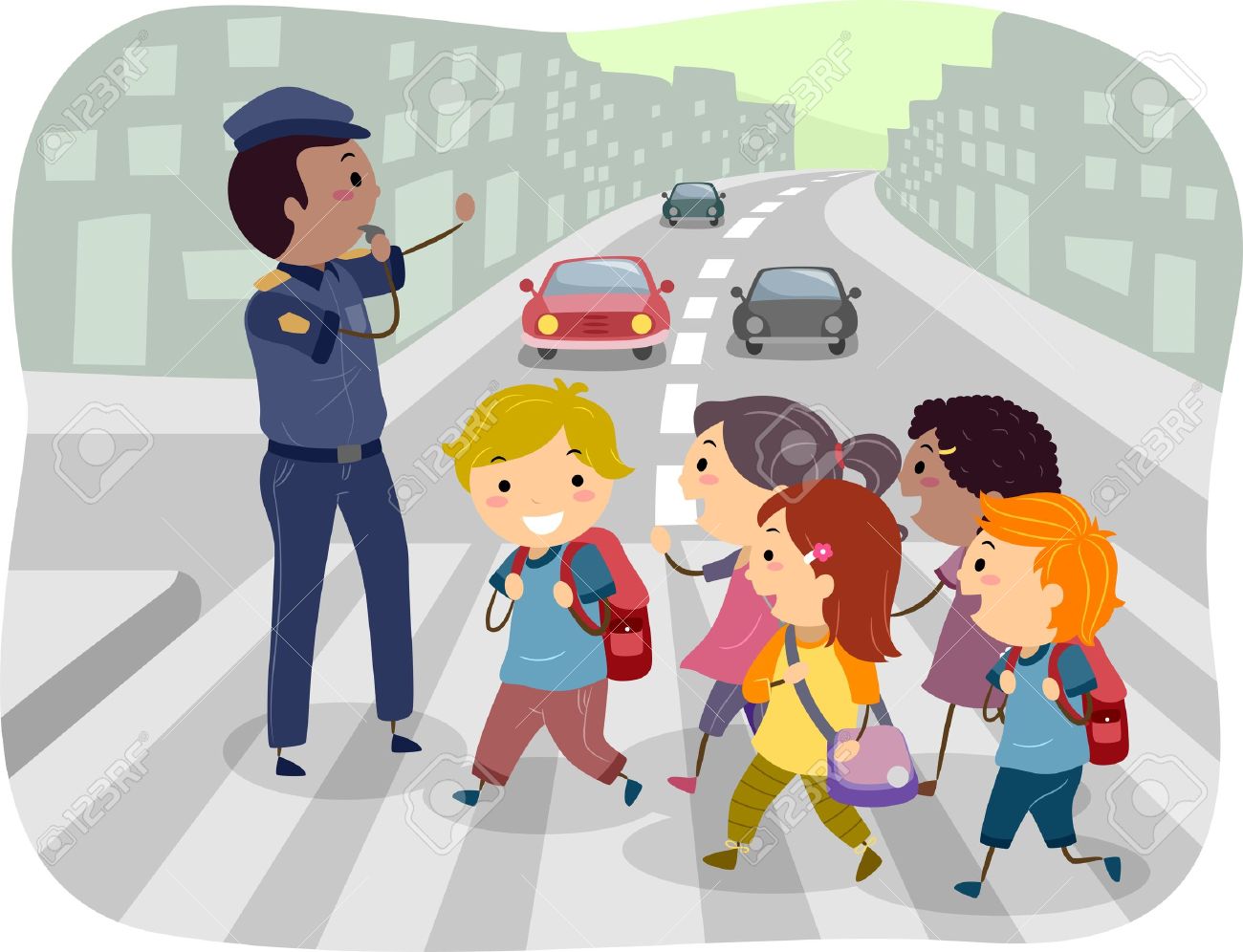 2º BÁSICO
SEMANA 12 AL 16 DE ABRIL
NORMAS DE CUIDADO EN LA CALLE
PARA REALIZAR UNA MEJOR CONVIVENCIA VIAL, ES IMPORTANTE PONER ATENCIÓN A CADA UNA DE LAS NORMAS O REGLAS QUE EXISTEN EN NUESTROS ALREDEDORES.
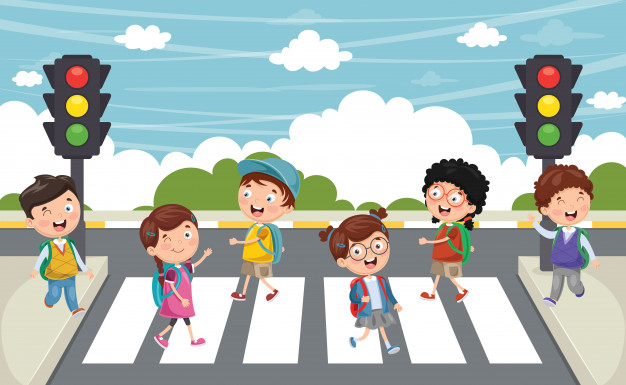 NORMAS DE CUIDADO EN LA CALLE
ESTO ES PARA EVITAR RIESGOS EN LA CALLE, POR LO QUE DEBES PONER ATENCIÓN A CADA UNO DE LOS SIMBOLOS VIALES.

ES IMPORTANTE QUE AYUDEMOS A FOMENTAR UNA CULTURA PEATONAL
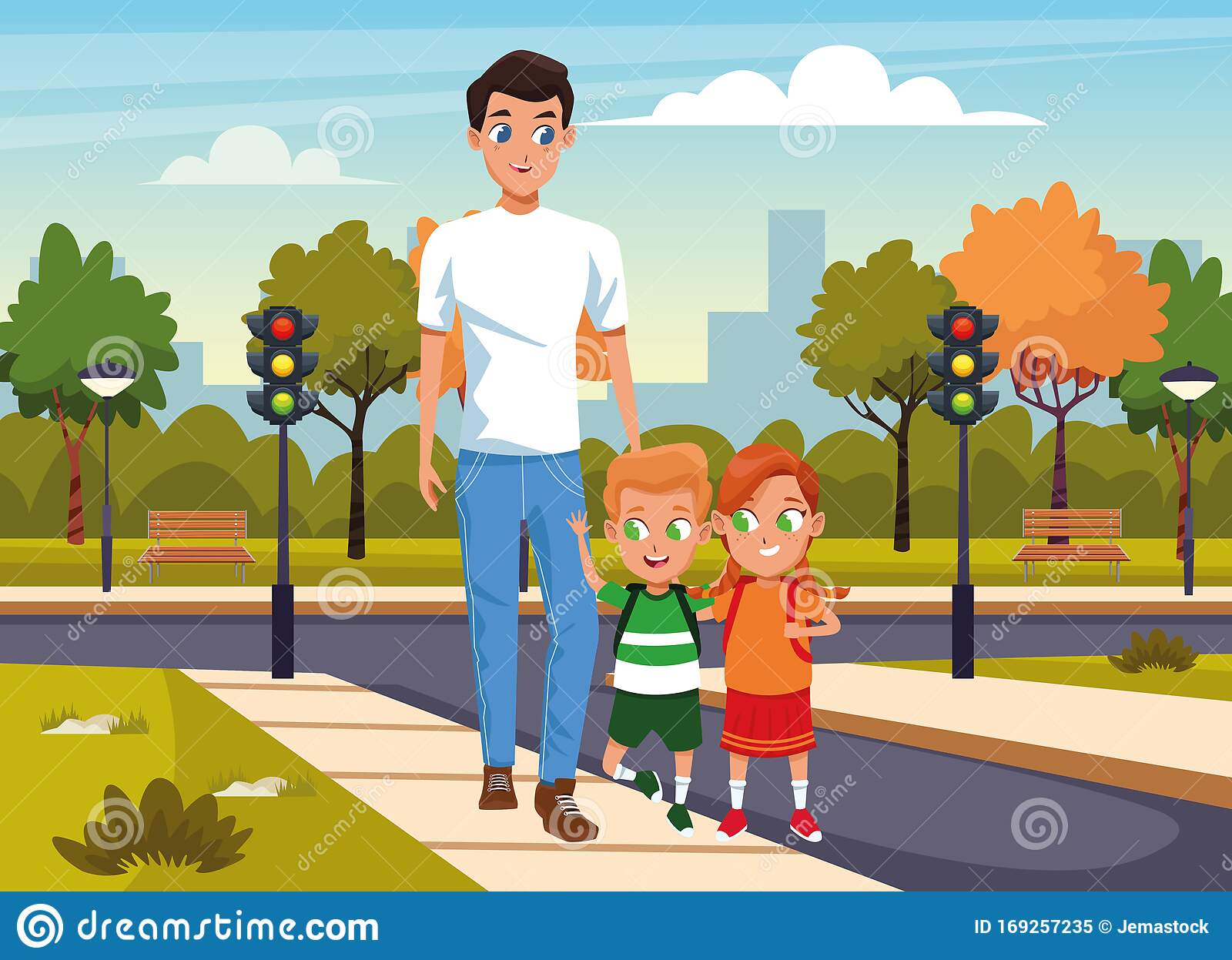 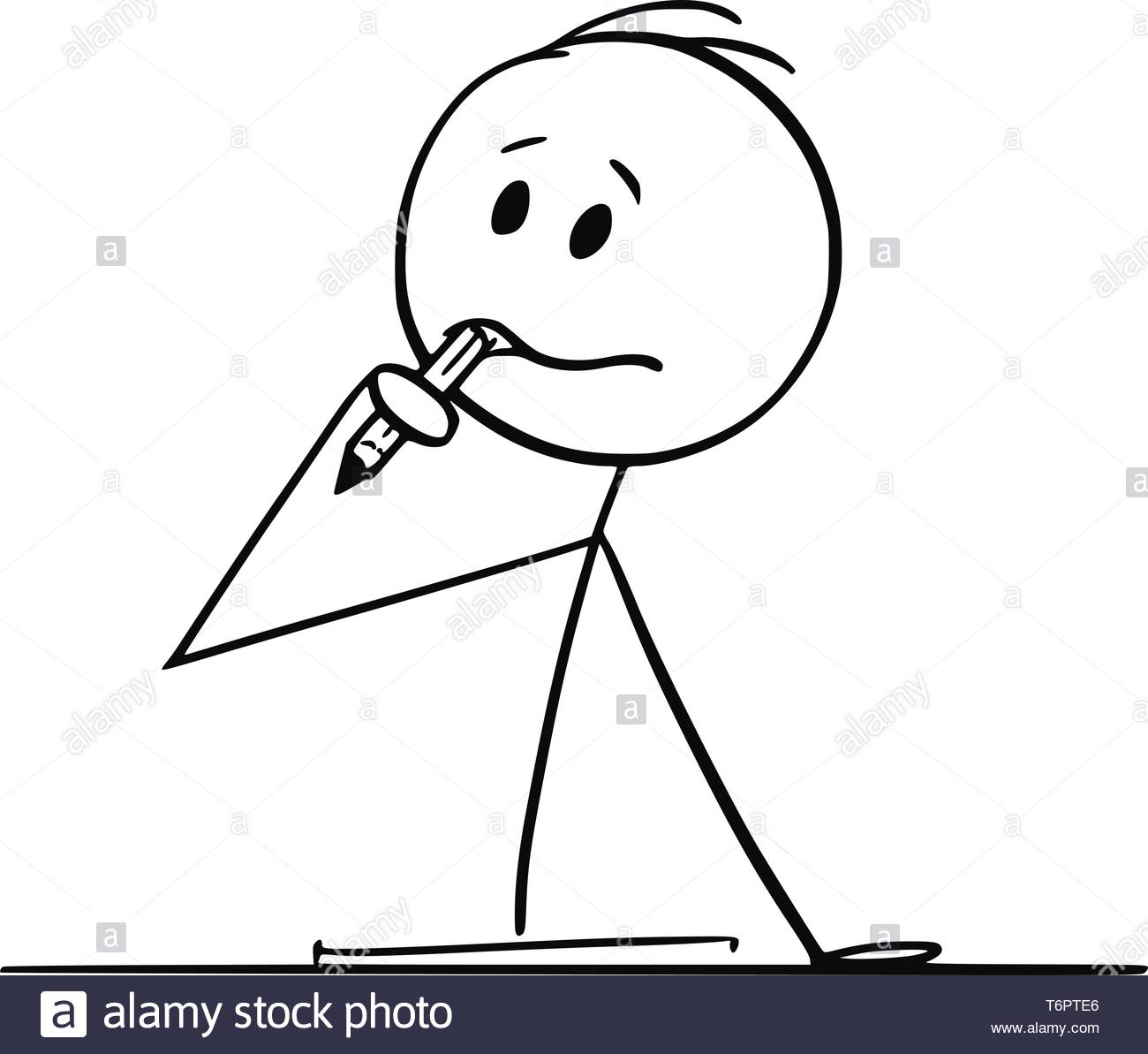 ¿QUÉ NORMAS DE CUIDADO CONOCEN O REALIZAN USTEDES EN LA CALLE?
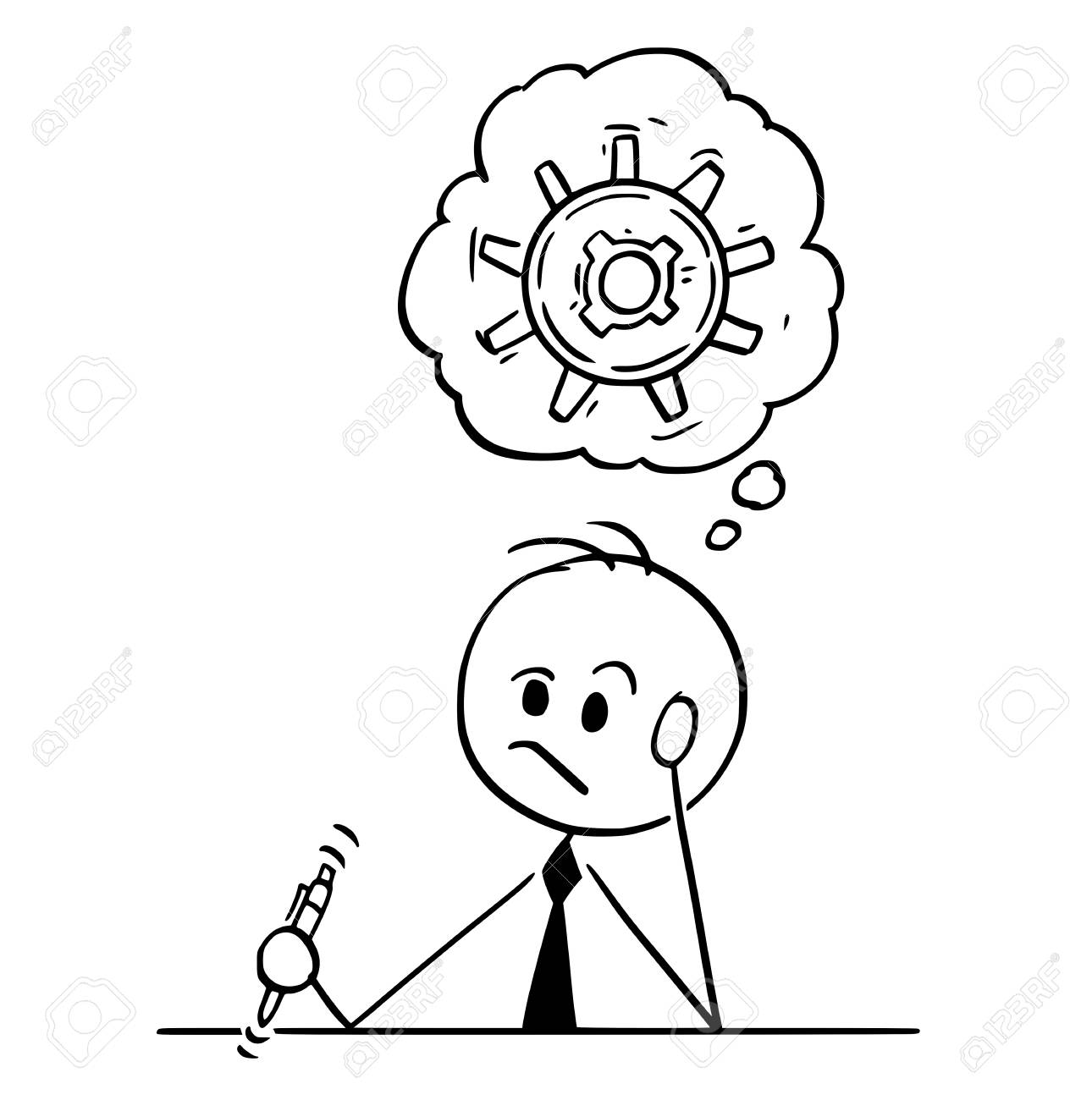 ¿POR QUÉ CREEN USTEDES QUE EXISTEN ESTAS NORMAS DE CUIDADO O SEGURIDAD VIAL?
VIDEO: EDUCACIÓN VIAL
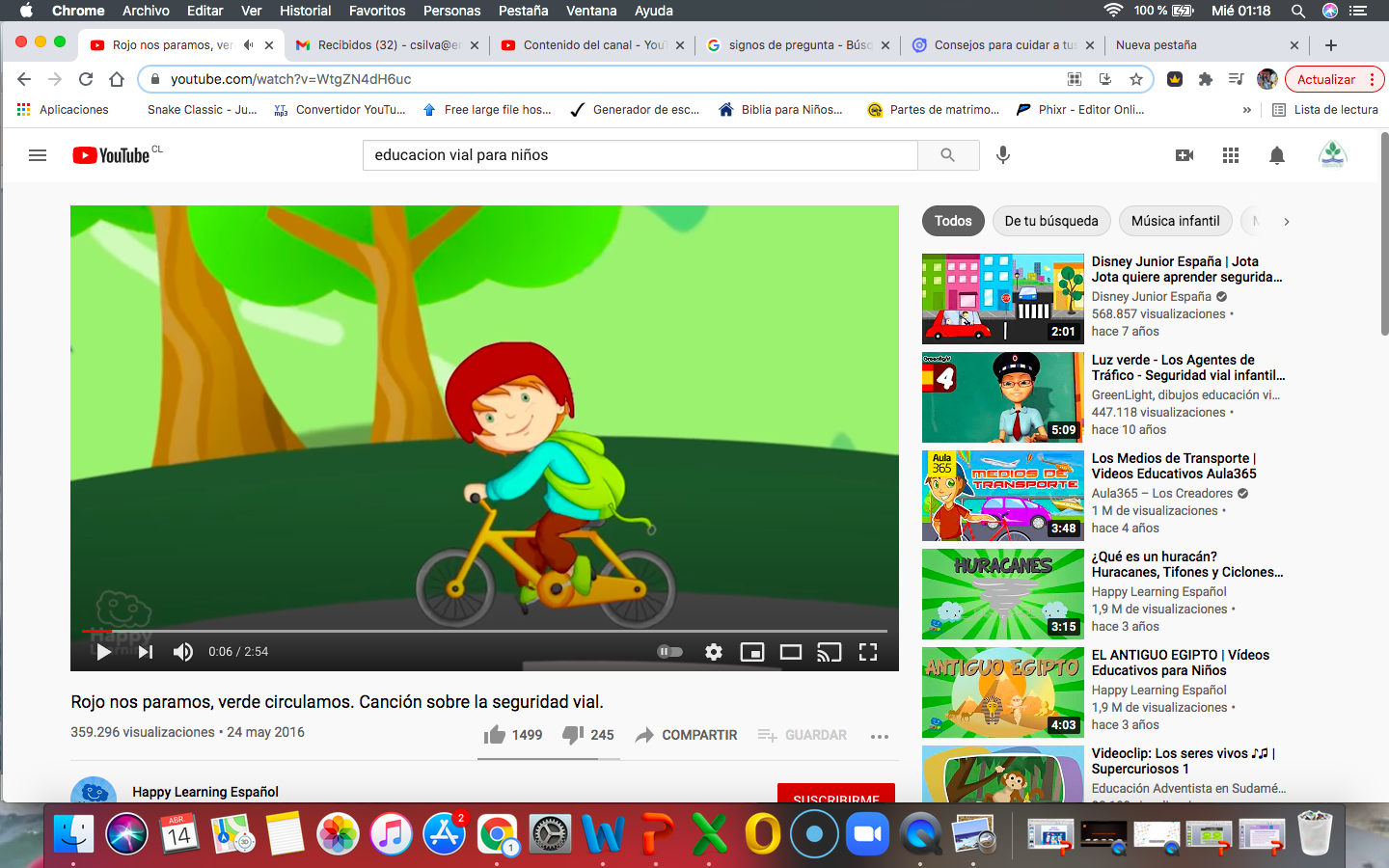 NORMAS O SEÑALETICAS“PREVENTIVAS”
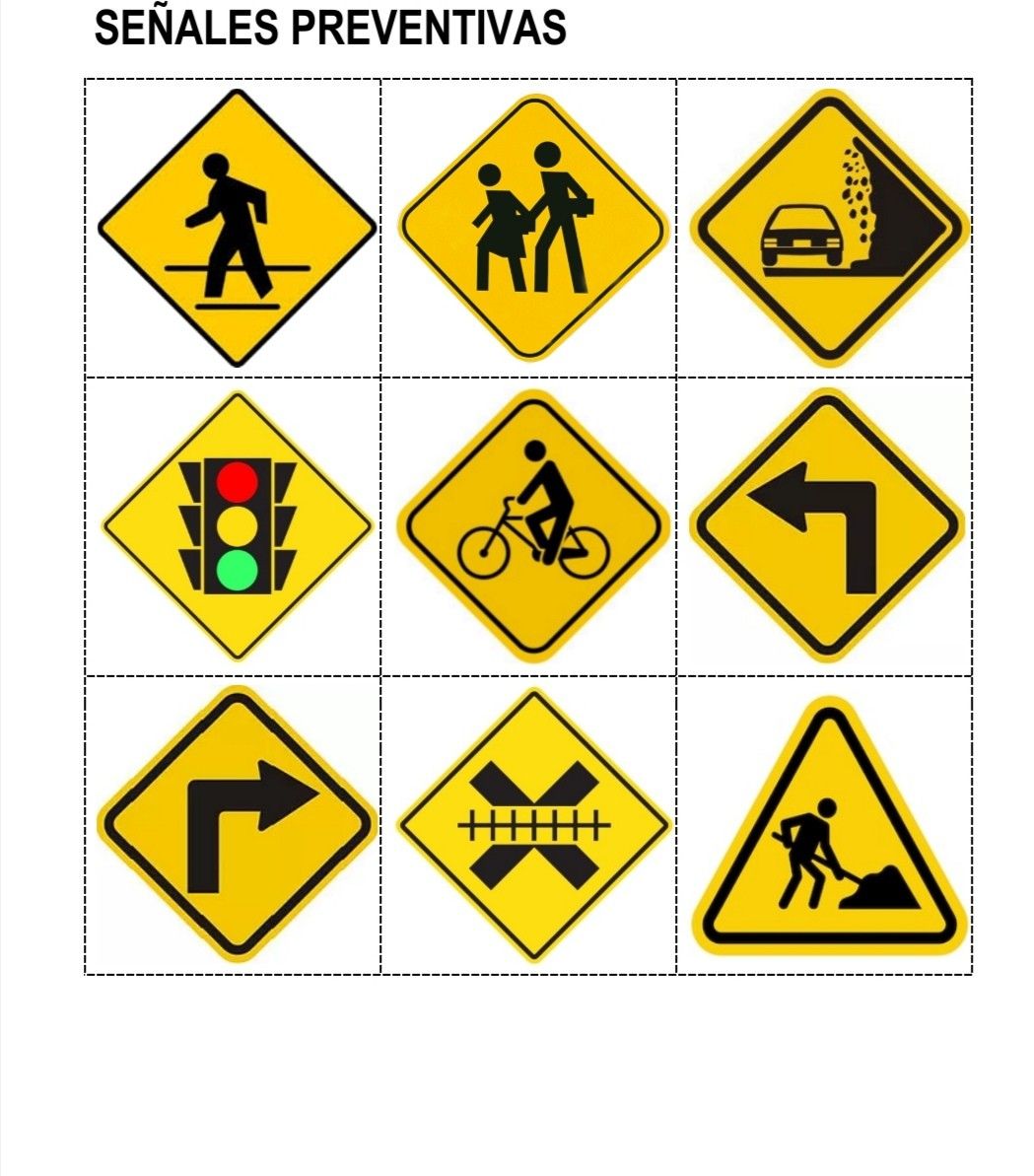 NORMAS O SEÑALETICAS“REGLAMENTARIAS”
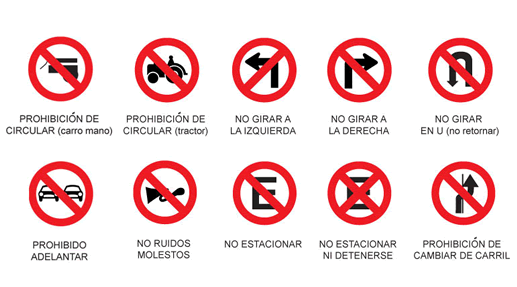 NORMAS O SEÑALETICAS“INFORMATIVAS”
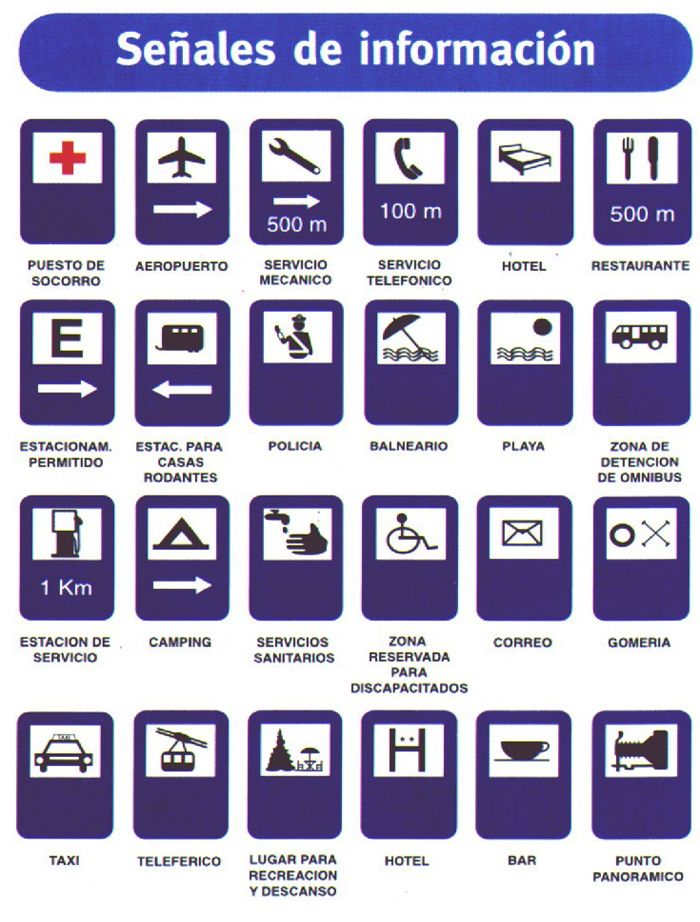 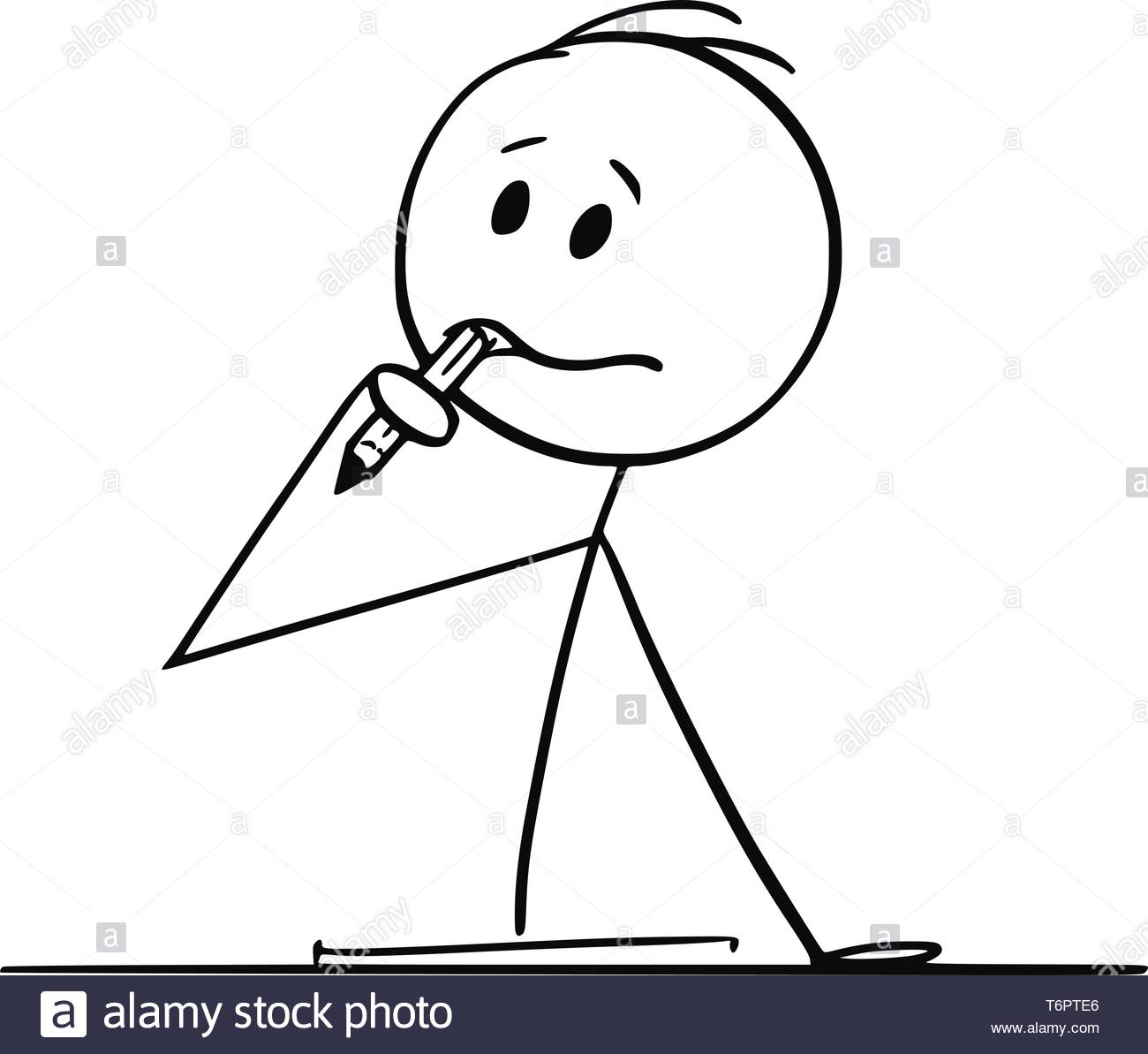 ¿CUÁL DE ESTAS SEÑALETICAS ES LA MÁS IMPORTANTE?
VIDEO: LAS SEÑALETICAS
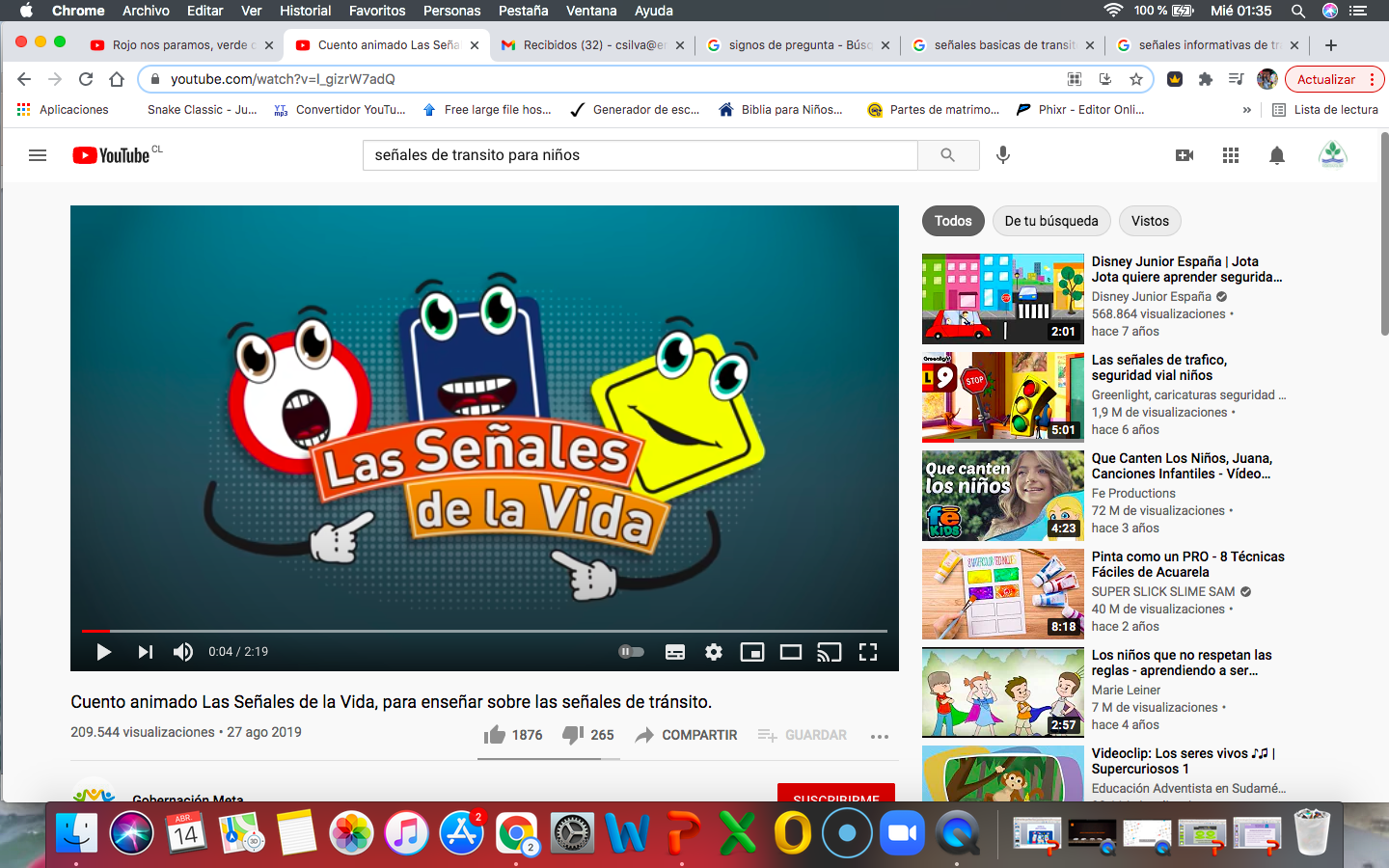 SEÑALETICAS QUE DEBEMOS APRENDER…
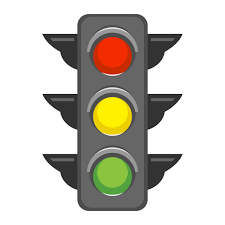 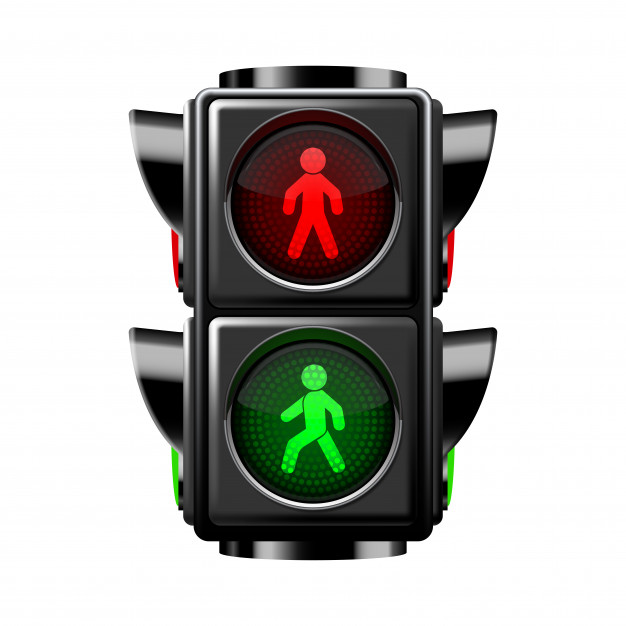 SEMÁFORO
SEÑALETICAS QUE DEBEMOS APRENDER…
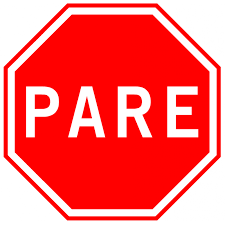 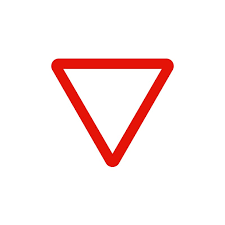 PARE
CEDA EL PASO
SEÑALETICAS QUE DEBEMOS APRENDER…
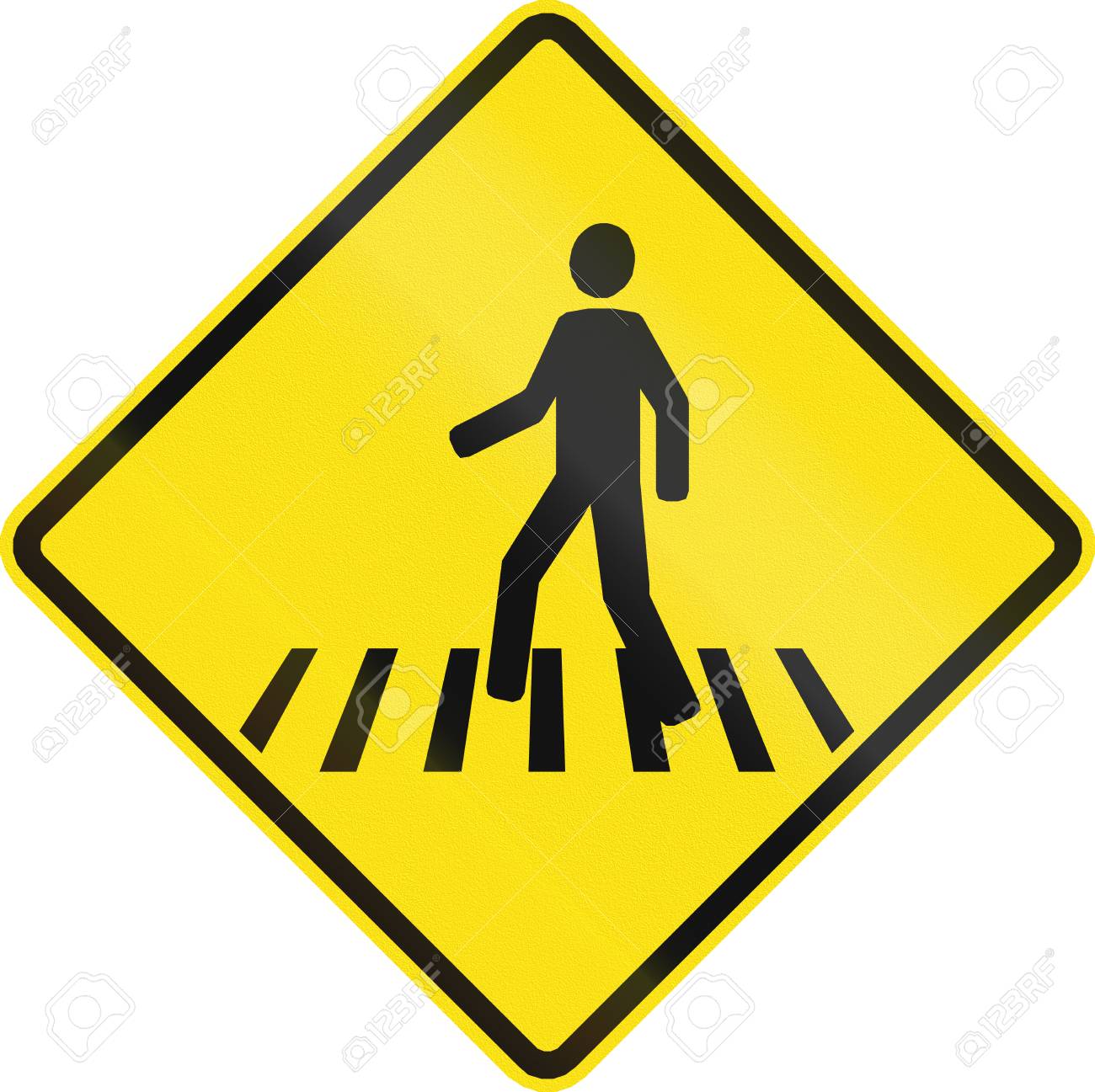 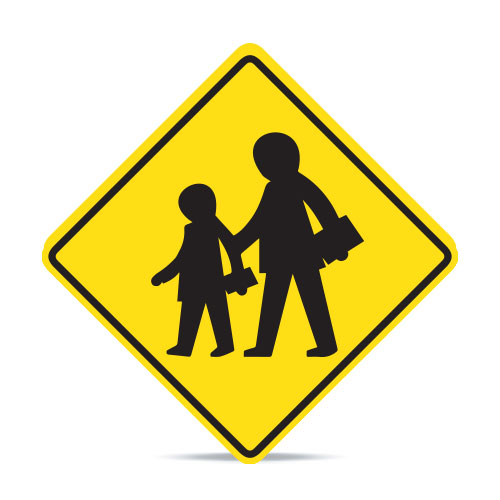 ZONA DE ESCUELA
PASO PEATONAL
SEÑALETICAS QUE DEBEMOS APRENDER…
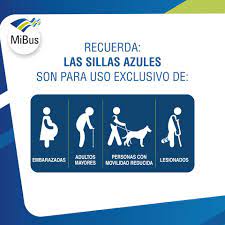 PREFERENCIALES
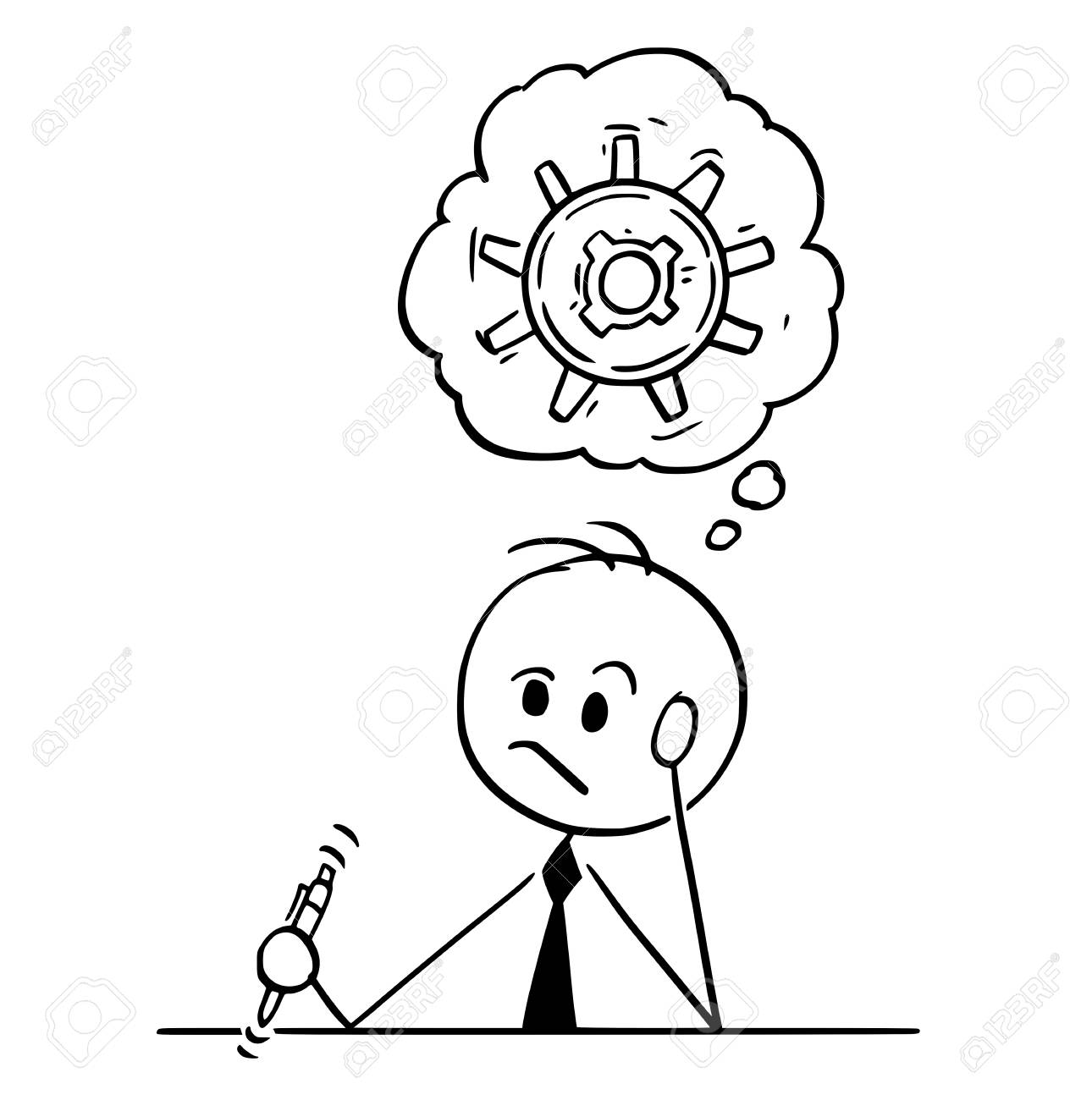 ¿PARA QUE SIRVEN LAS NORMAS DE SEGURIDAD VIAL?
ACTIVIDAD (EN EL CUADERNO)
14-04-2021
SEÑALETICAS DE SEGURIDAD VIAL
1  INFORMATIVAS
2   REGLAMENTARIAS
3   PREVENTIVAS